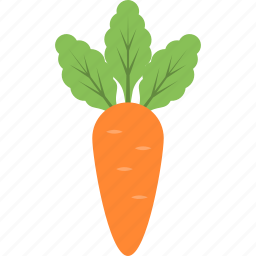 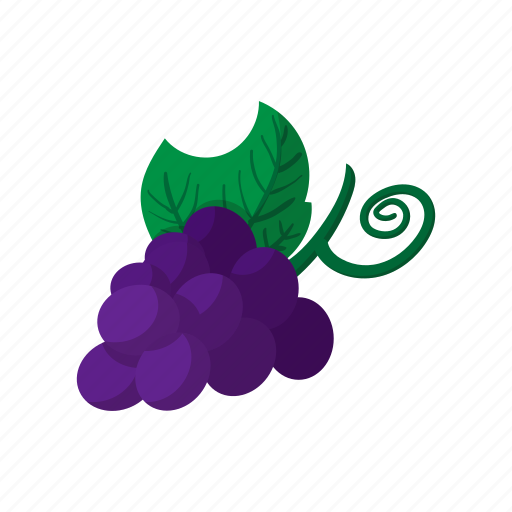 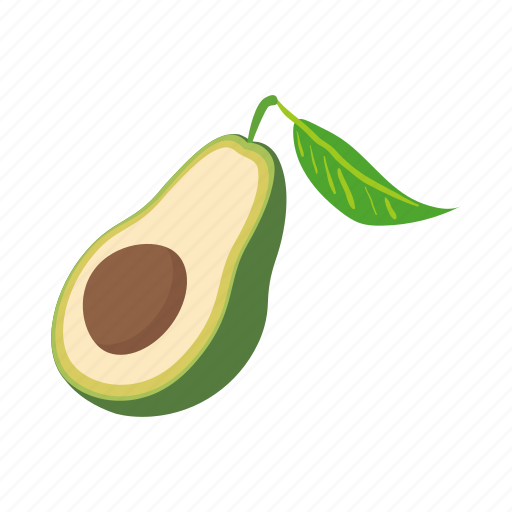 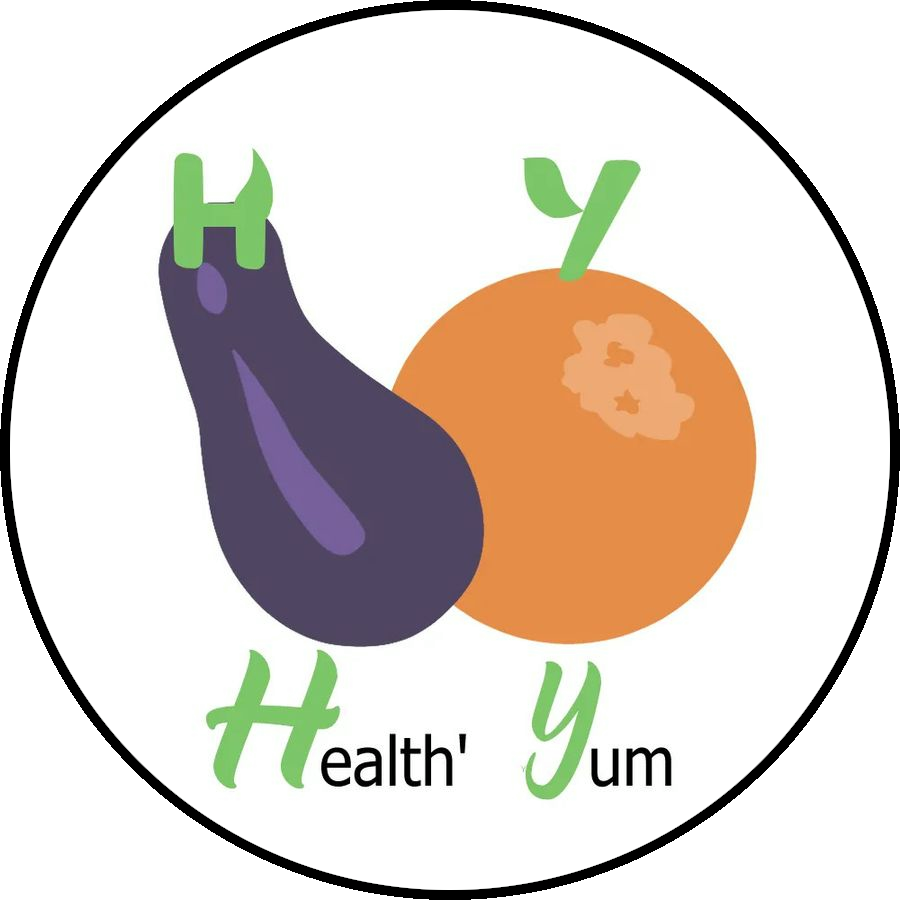 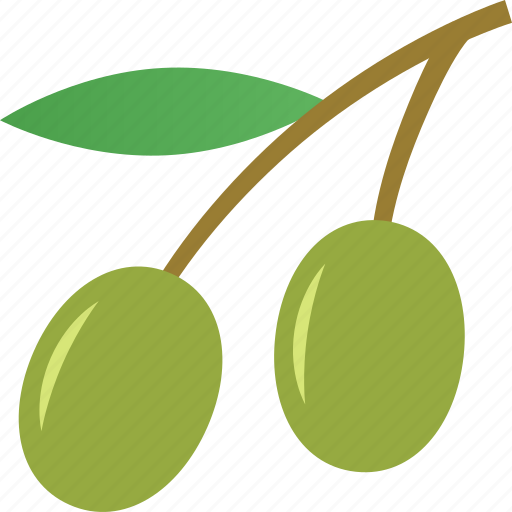 Projet Commun Inter-Spécialités 2021-2022
Health’Yum
Les Yummy’s
Présentation de l’équipe
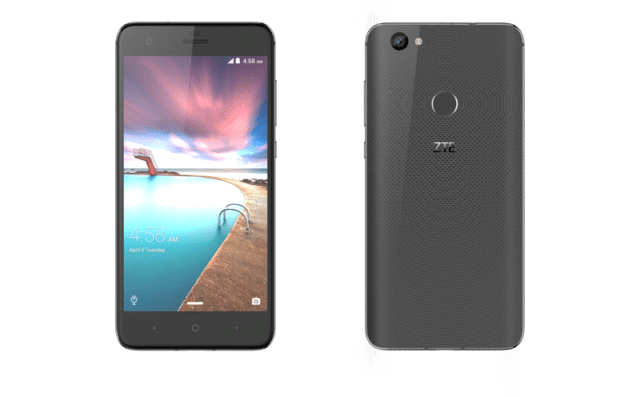 Objectifs
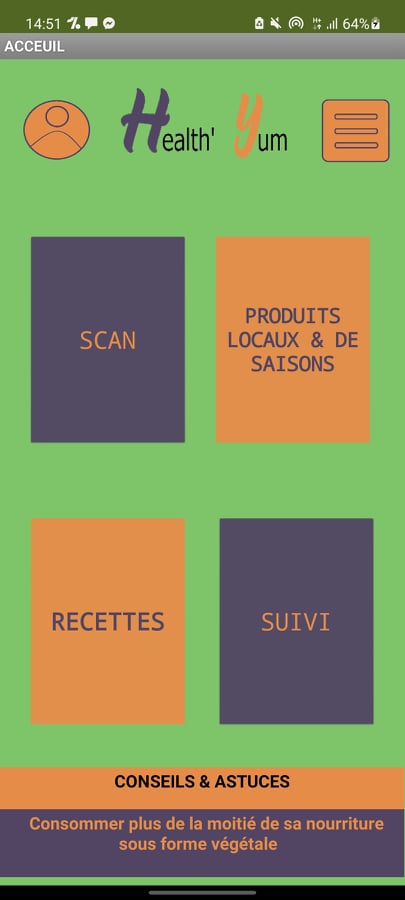 Tout-en-un 
Facilité d’utilisation
Encourager une alimentation saine et locale
Présentation du projet
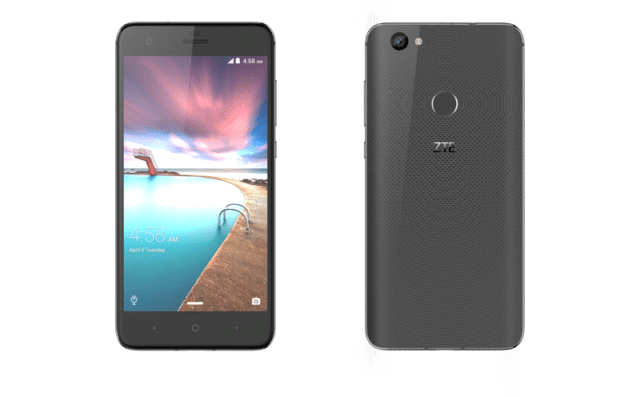 L’application Health’Yum
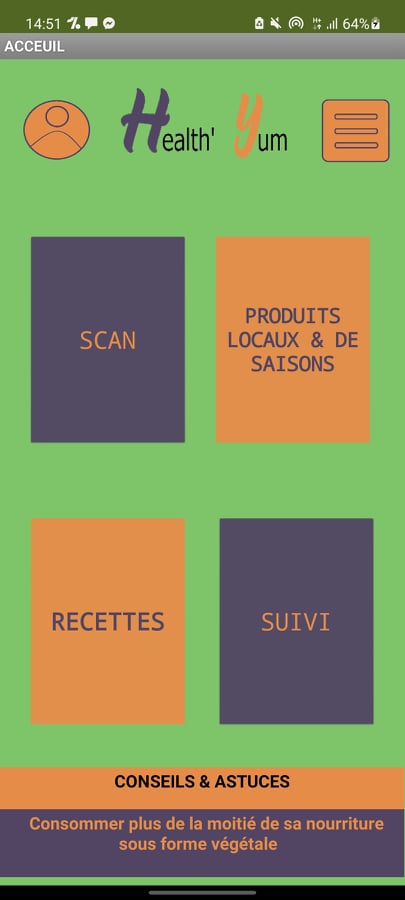 Fonctionnalités :

Suivre les produits de saisons

Scanner les différents produits

Proposer des recettes

Réaliser un suivi personnel
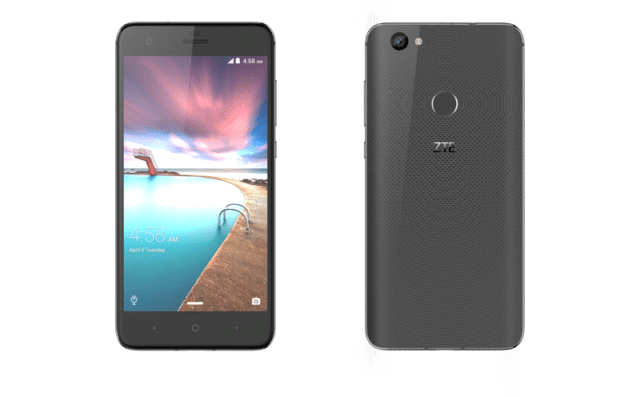 L’application Health’Yum
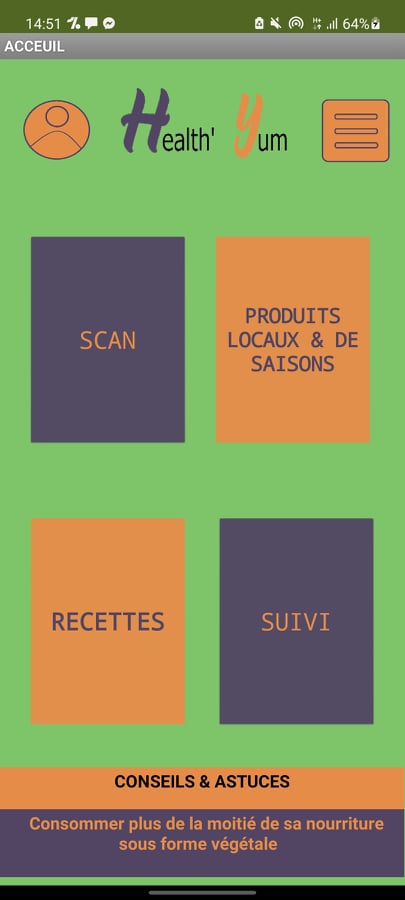 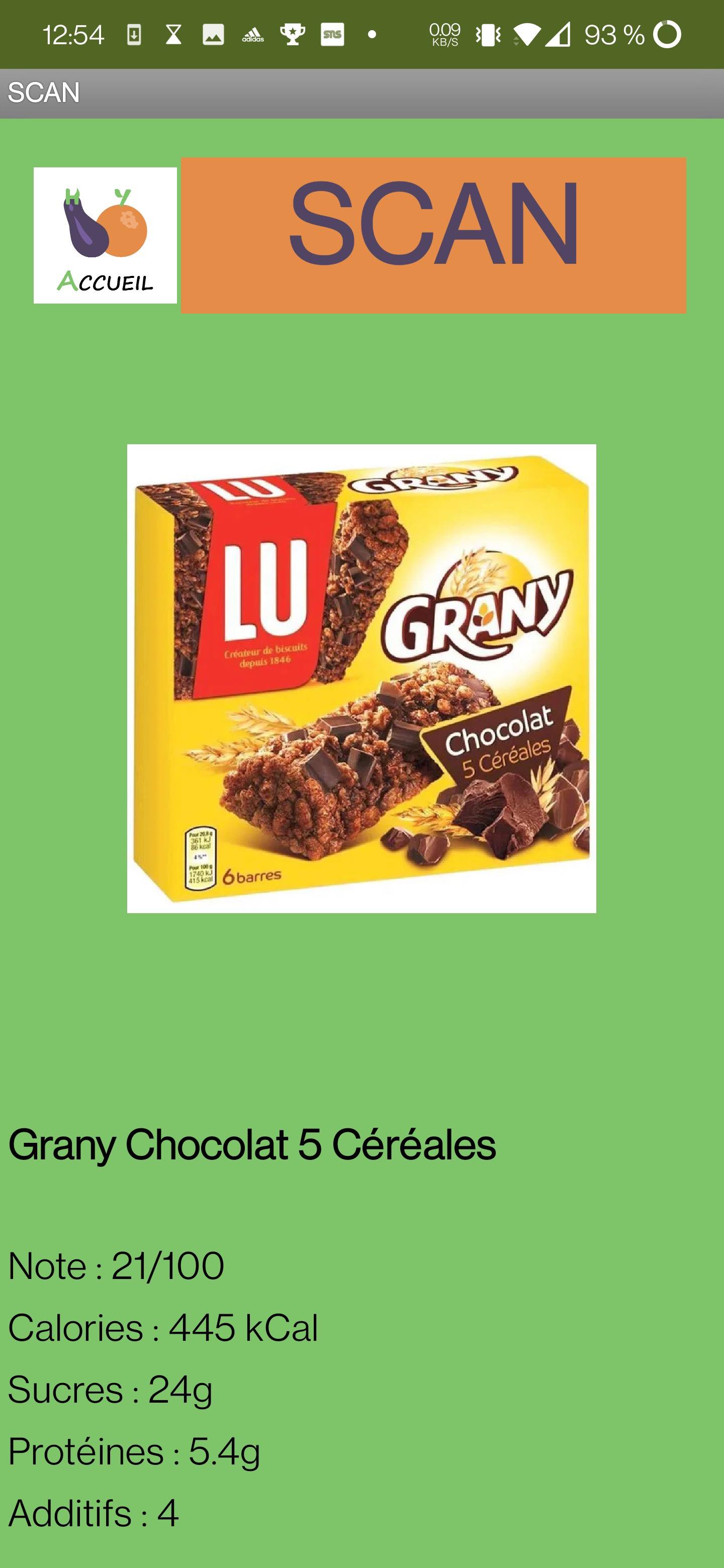 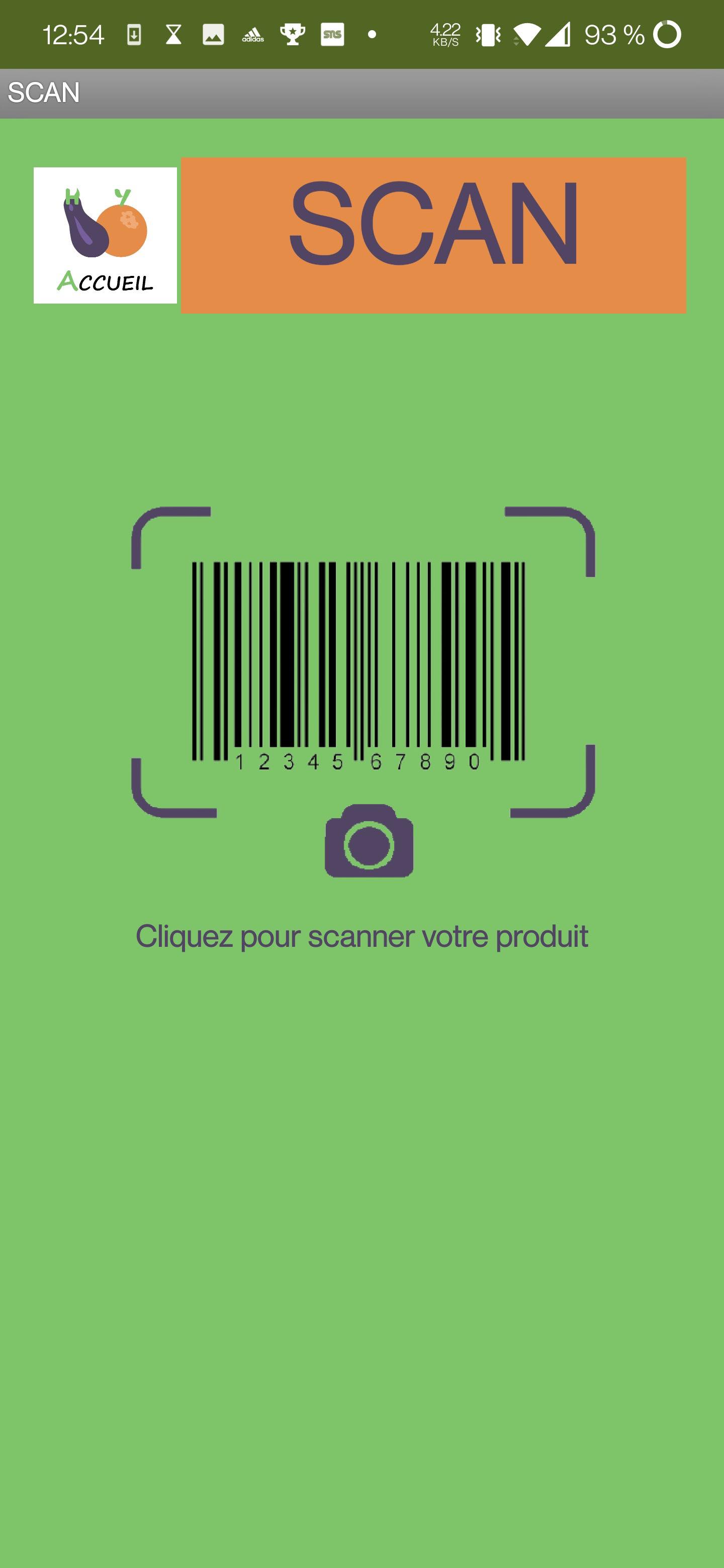 Fonctionnalités :

Scanner les différents produits 

Suivre les produits de saison

Proposer des recettes

Réaliser un suivi personnel
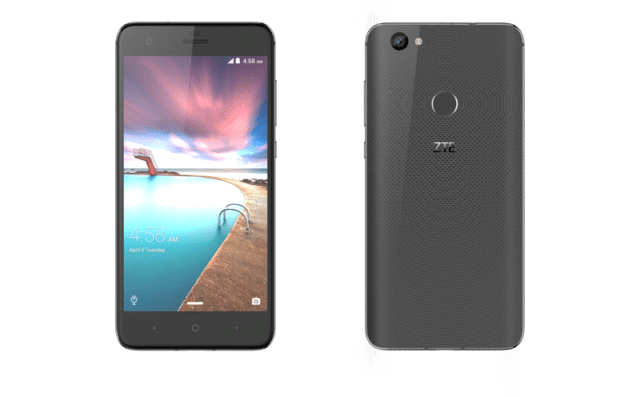 L’application Health’Yum
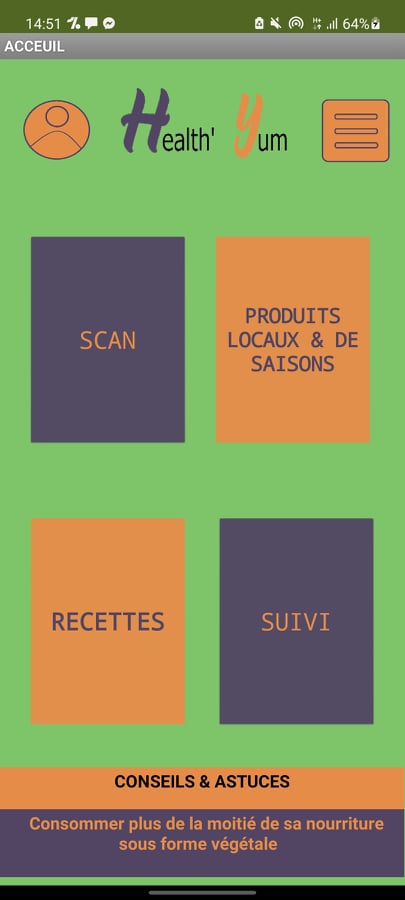 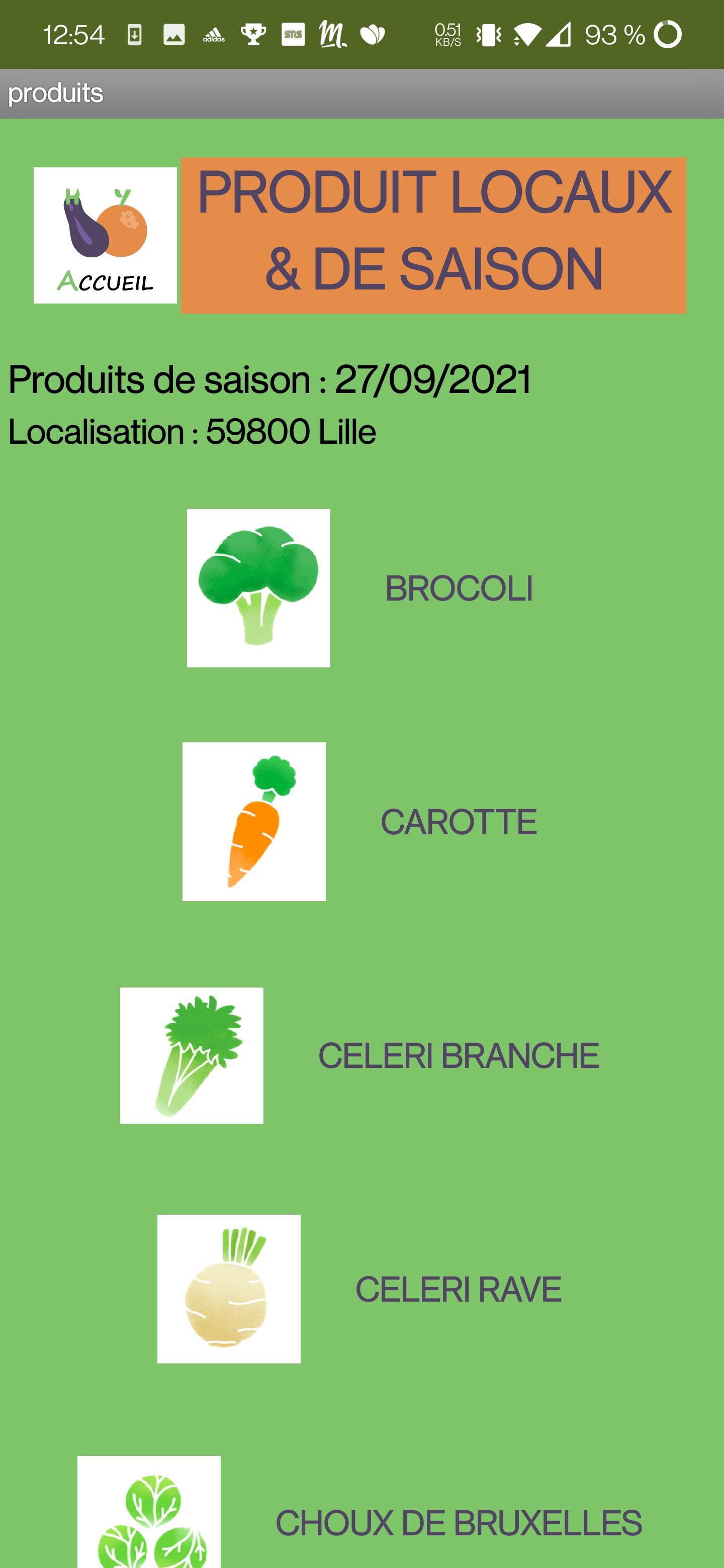 Fonctionnalités :

Scanner les différents produits 

Suivre les produits de saison

Proposer des recettes

Réaliser un suivi personnel
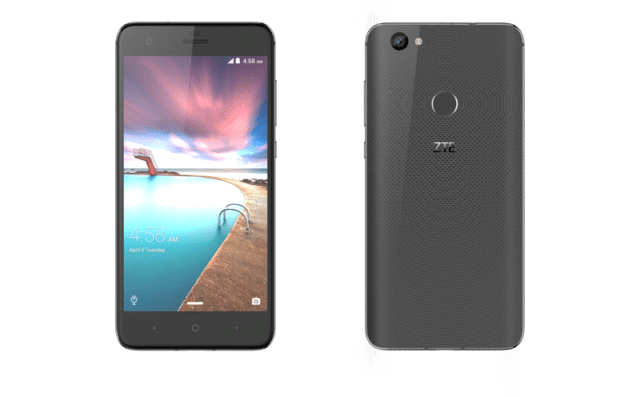 L’application Health’Yum
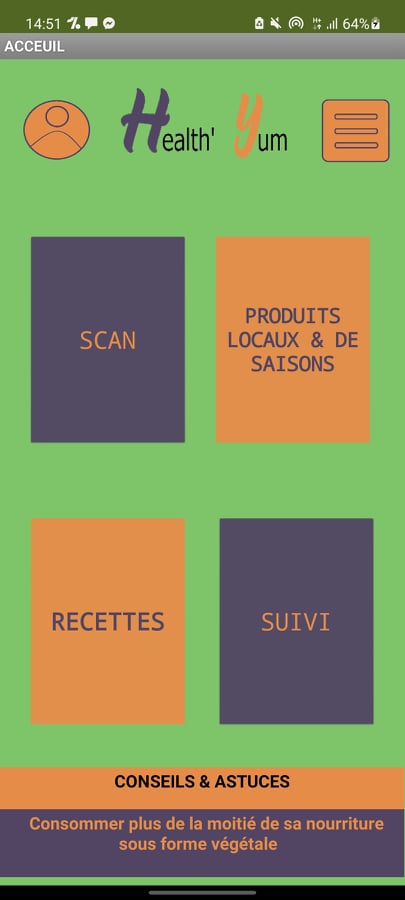 Fonctionnalités :

Scanner les différents produits

Suivre les produits de saison

Proposer des recettes

Réaliser un suivi personnel
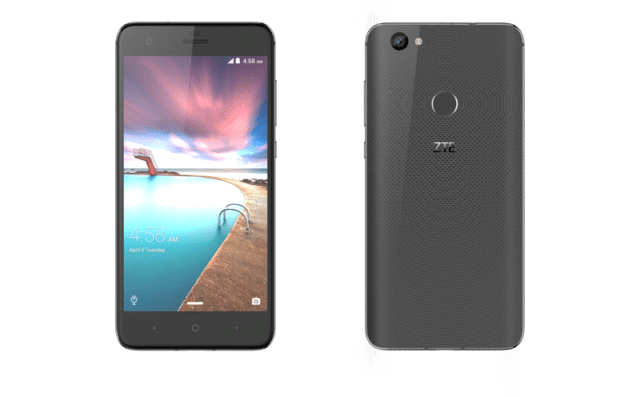 L’application Health’Yum
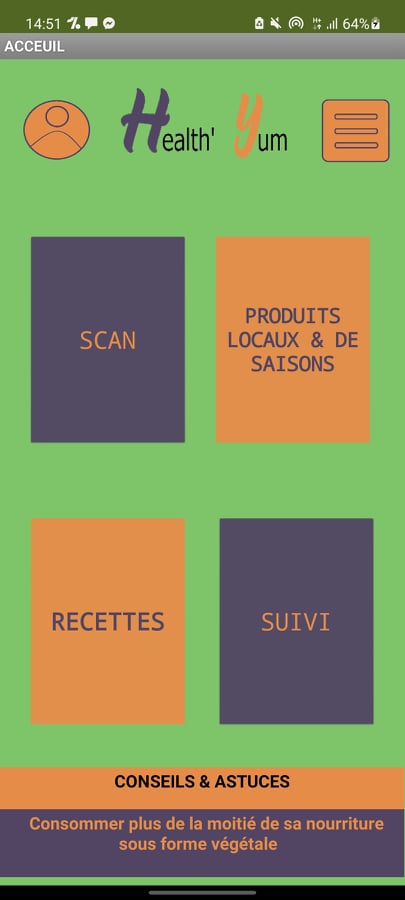 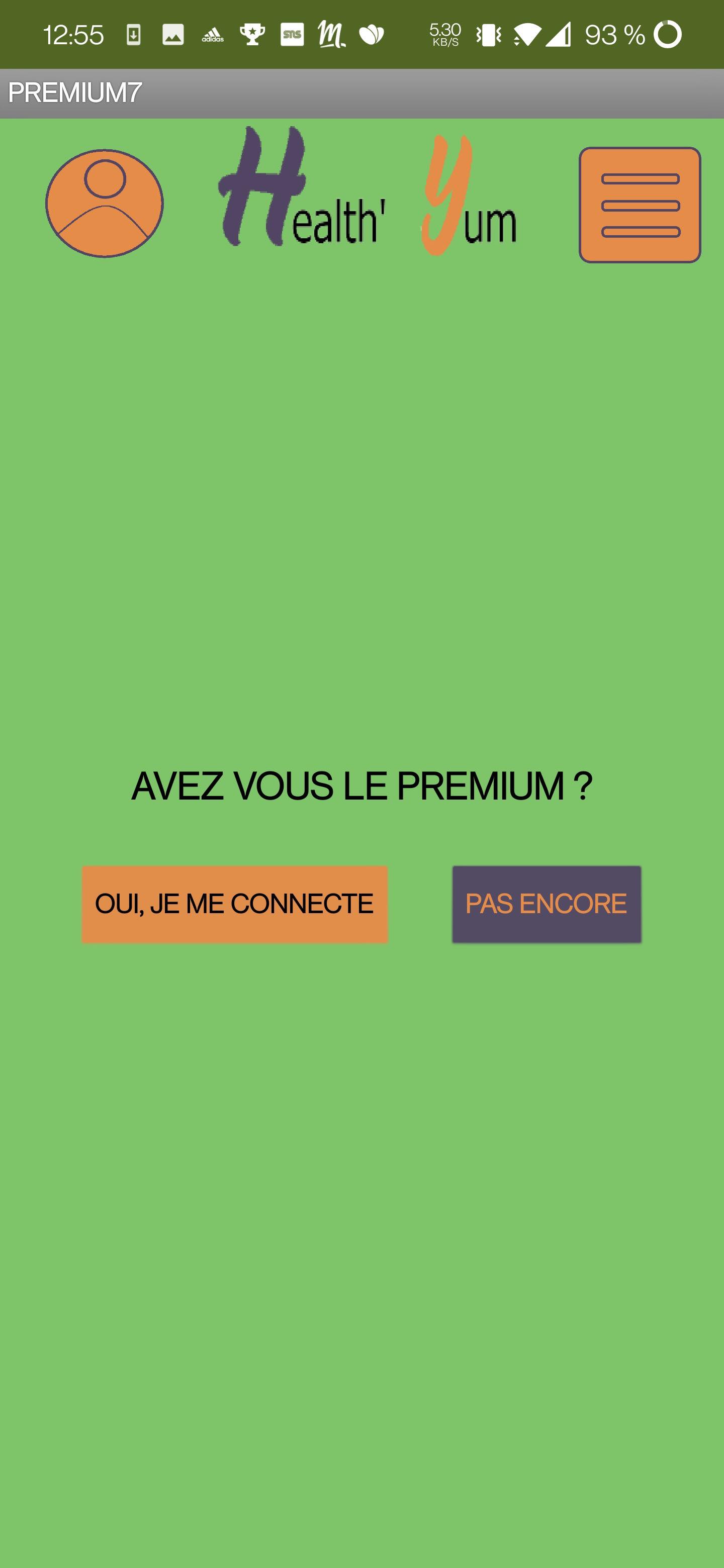 Fonctionnalités :

Scanner les différents produits

Suivre les produits de saison

Proposer des recettes

Réaliser un suivi personnel
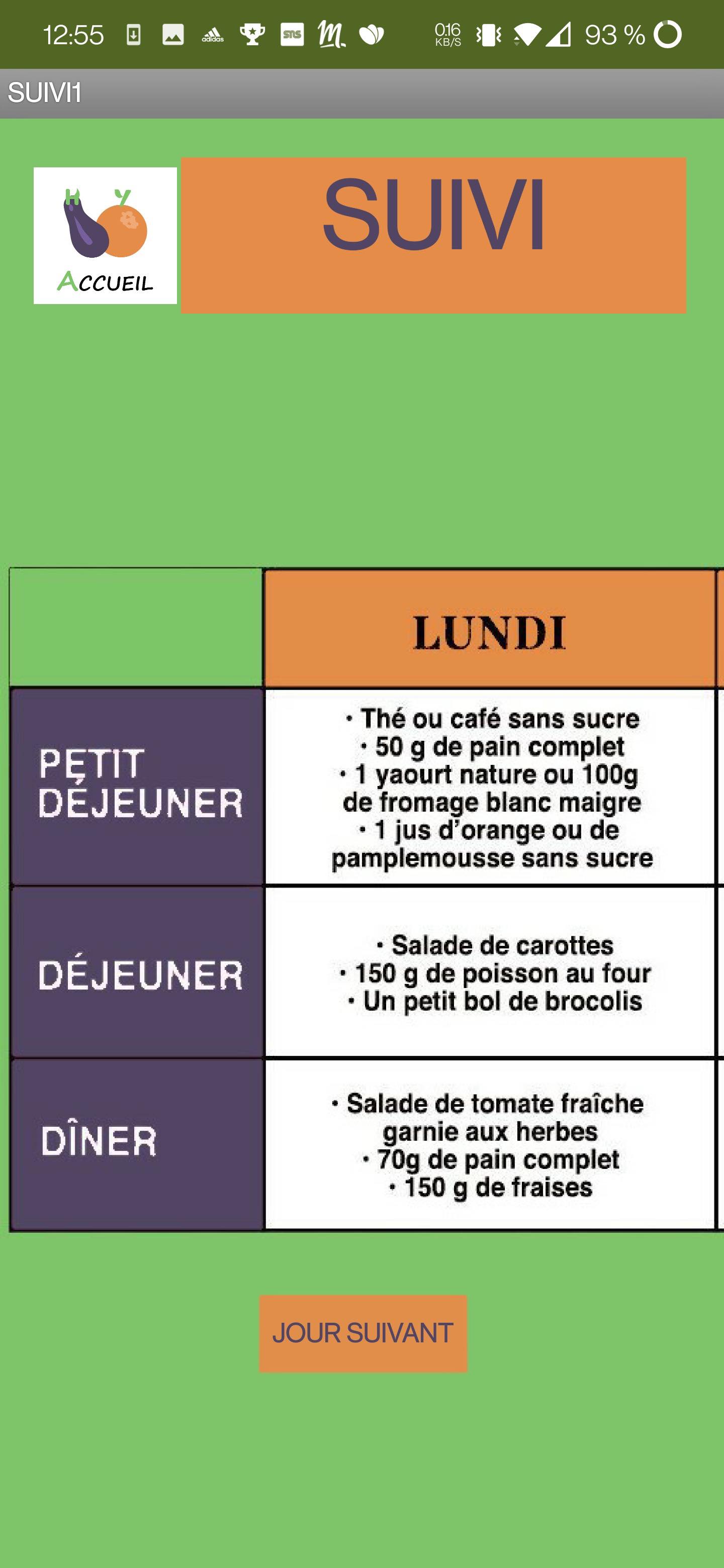 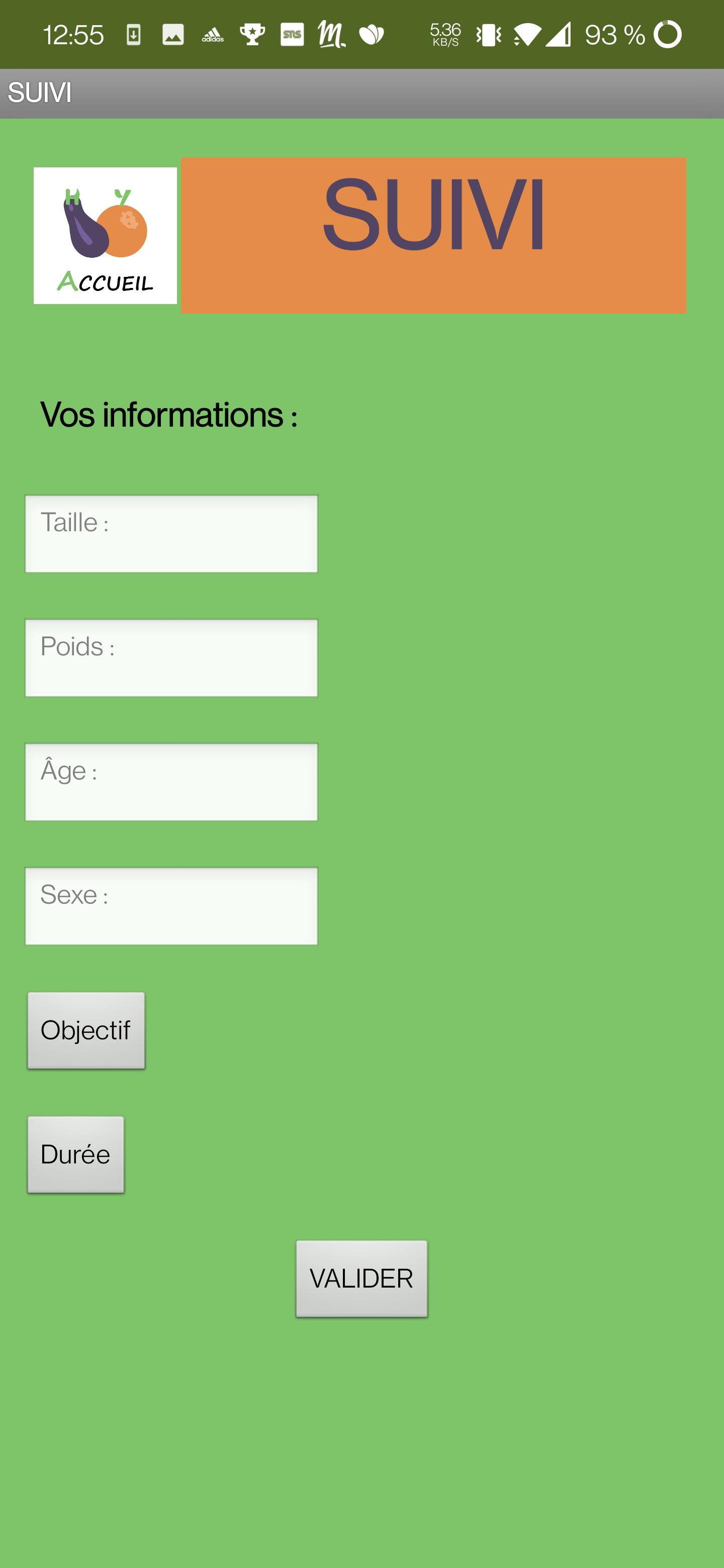 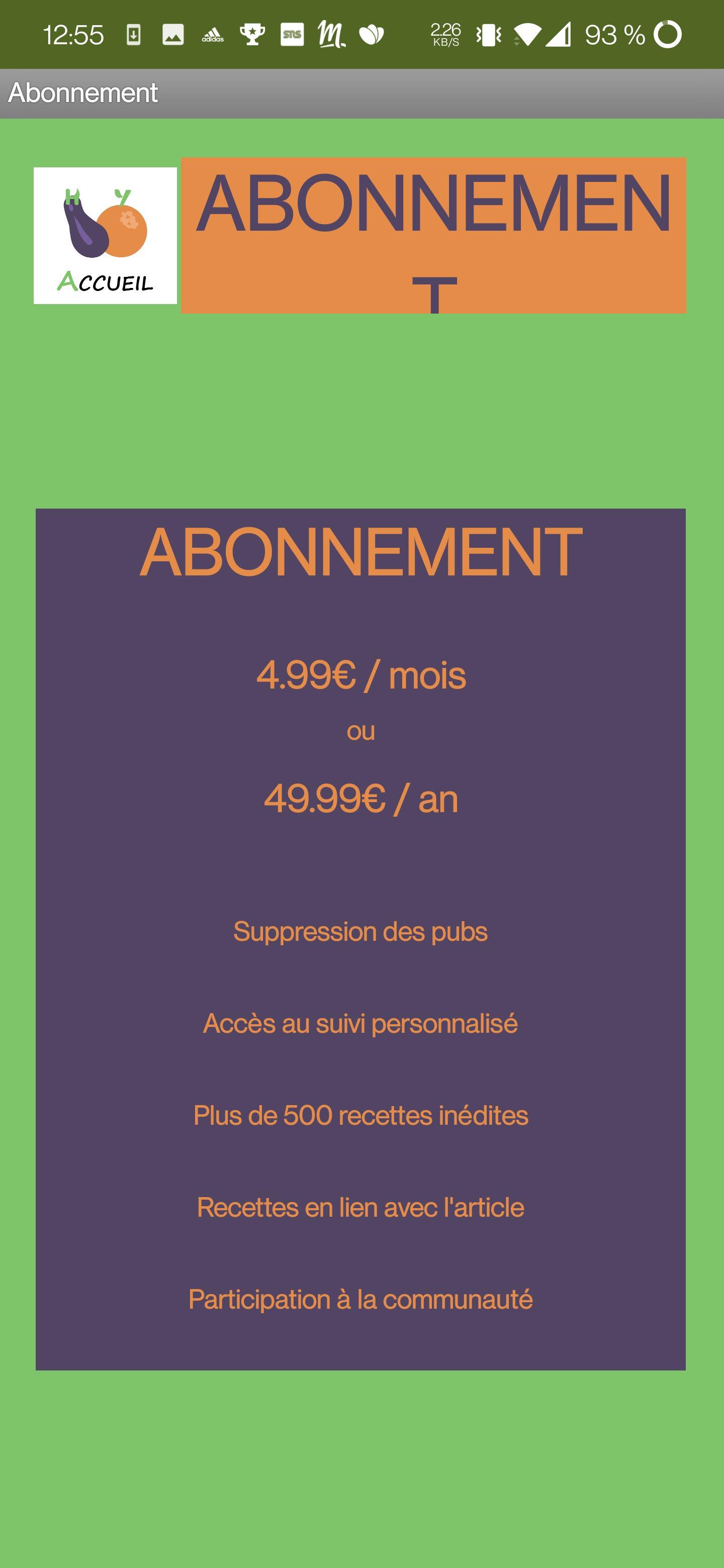 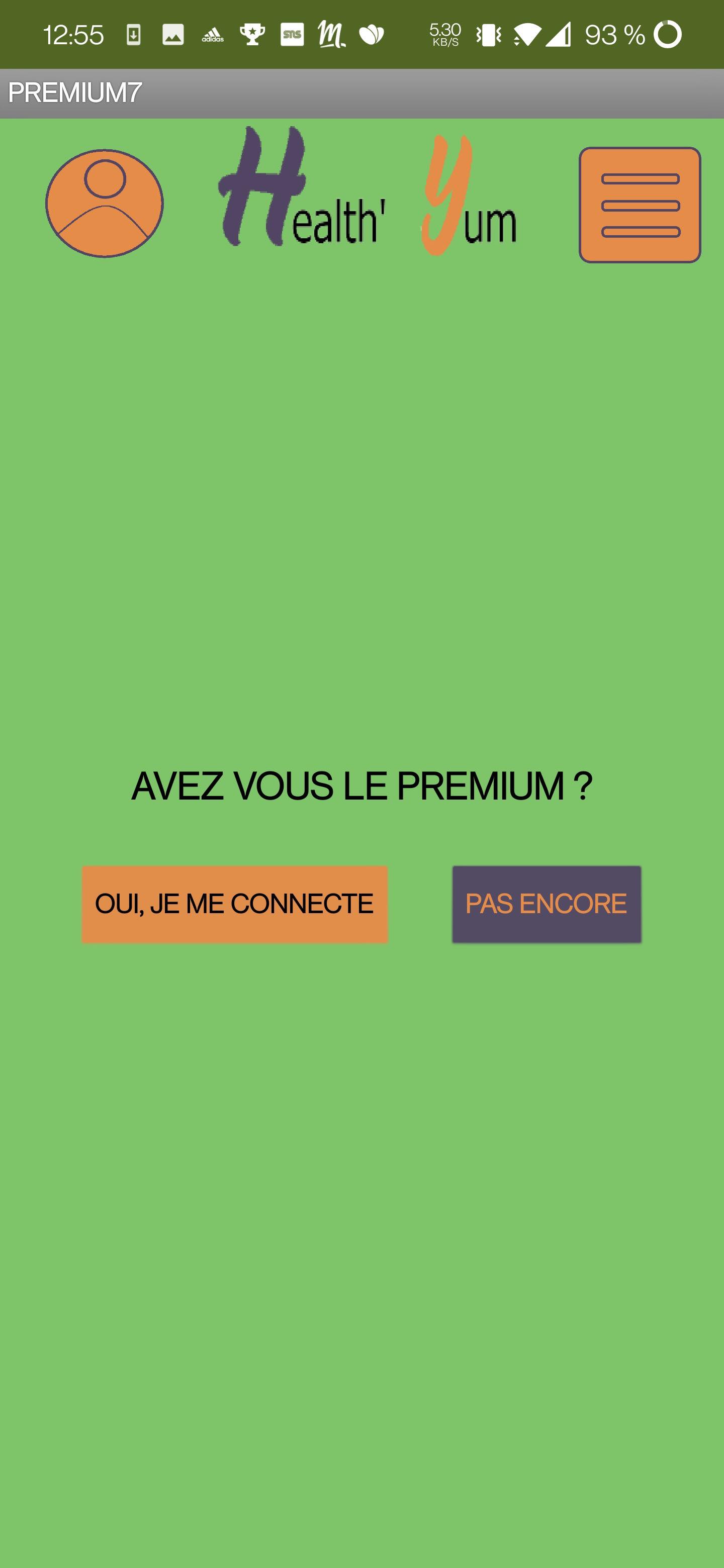 Merci de votre attention !